MF-Thema 2023/24:
«Innovieren» und «Umfeld pflegen»
xxx
J+S-Ausbildungsverständnis: 4 Handlungsbereiche
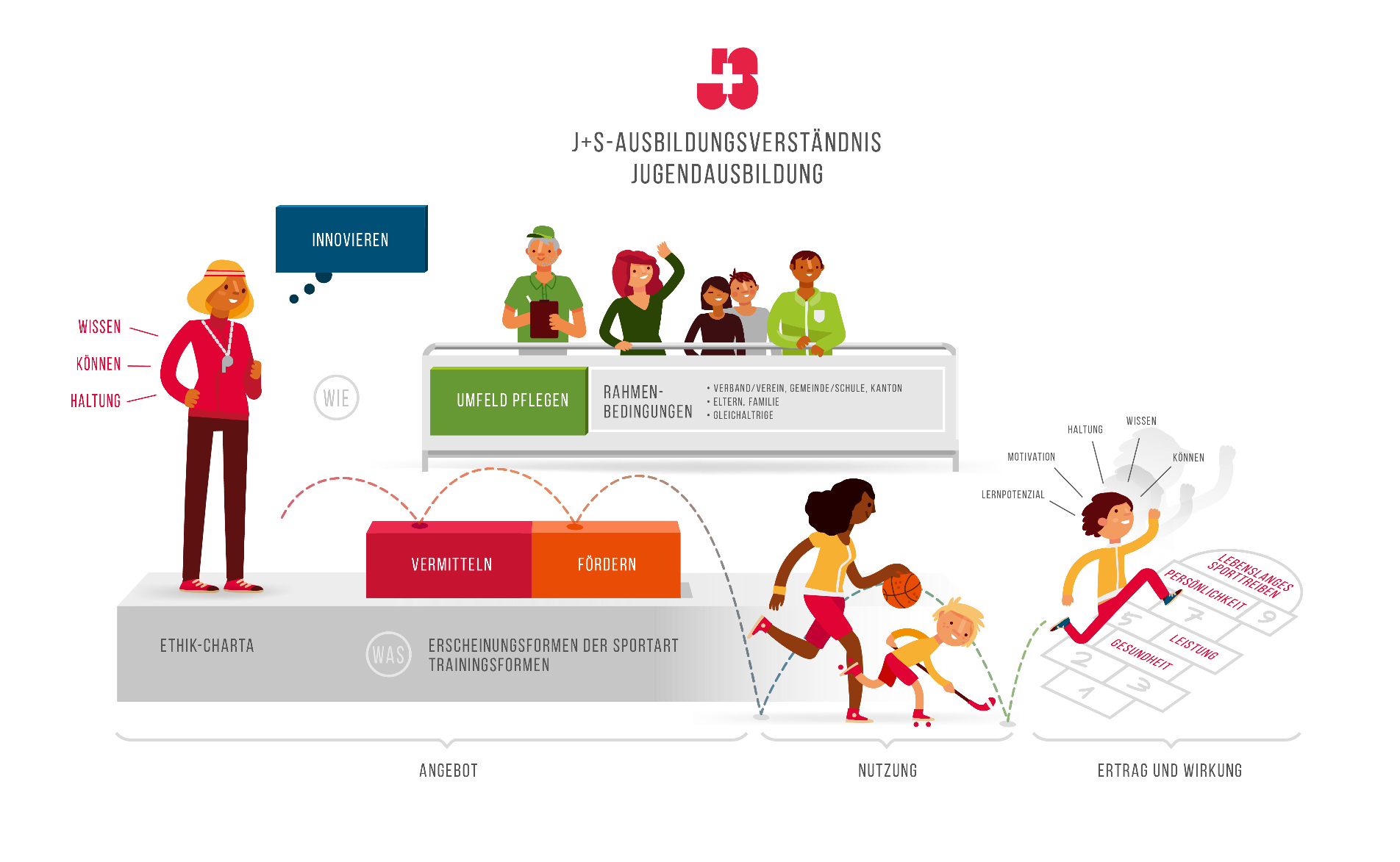 J+S-Ausbildungsverständnis: 4 Handlungsbereiche
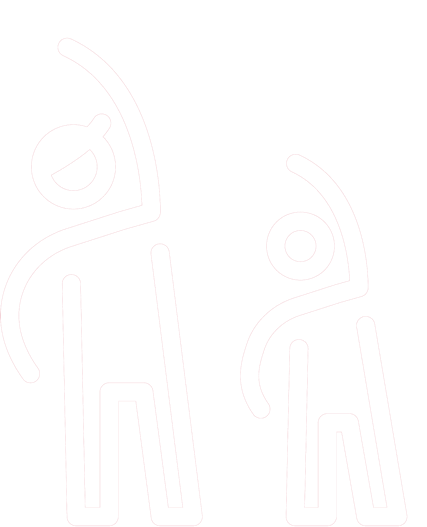 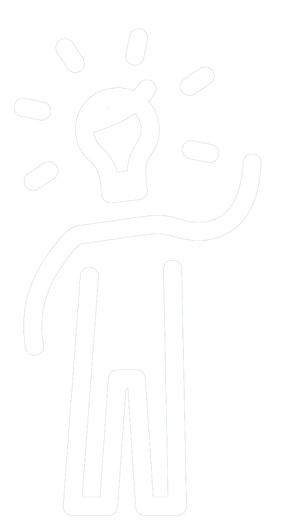 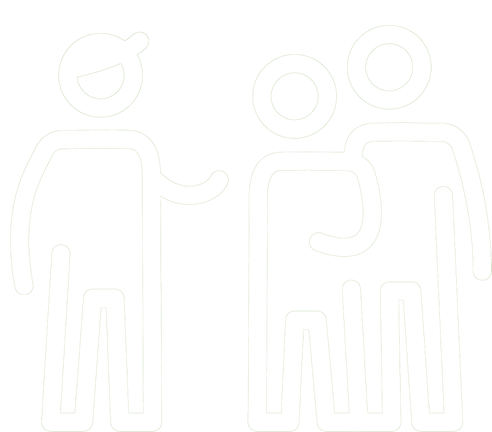 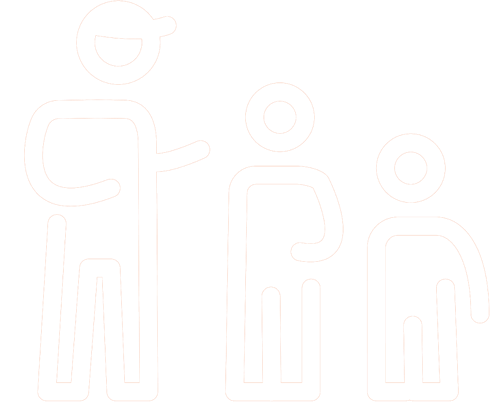 Vermitteln
MF 2019/20
Fördern
MF 2021/22
Innovieren
MF 2023/24
Umfeld pflegen
MF 2023/24
[Speaker Notes: Fokus auf Fördern]
Video-Clip: MF-Thema 2023/24
[Speaker Notes: Fokus auf Fördern]
Die Auseinandersetzung mit sich, seinen Aktivitäten,dem Verein sowie dem Vereinsumfeld
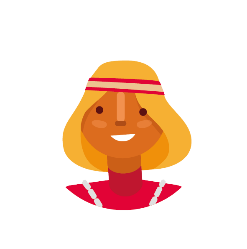 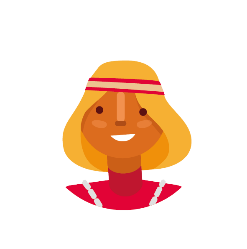 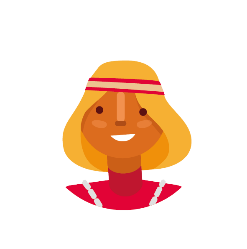 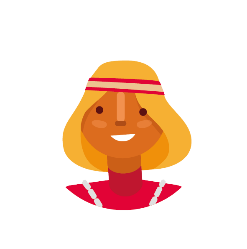 Sich kontinuierlich weiter-entwickeln
Eigene Aktivitäten weiterentwickeln
Sich aktiv in den Verein einbringen
Schlüssel-personen und -organisationen einbeziehen
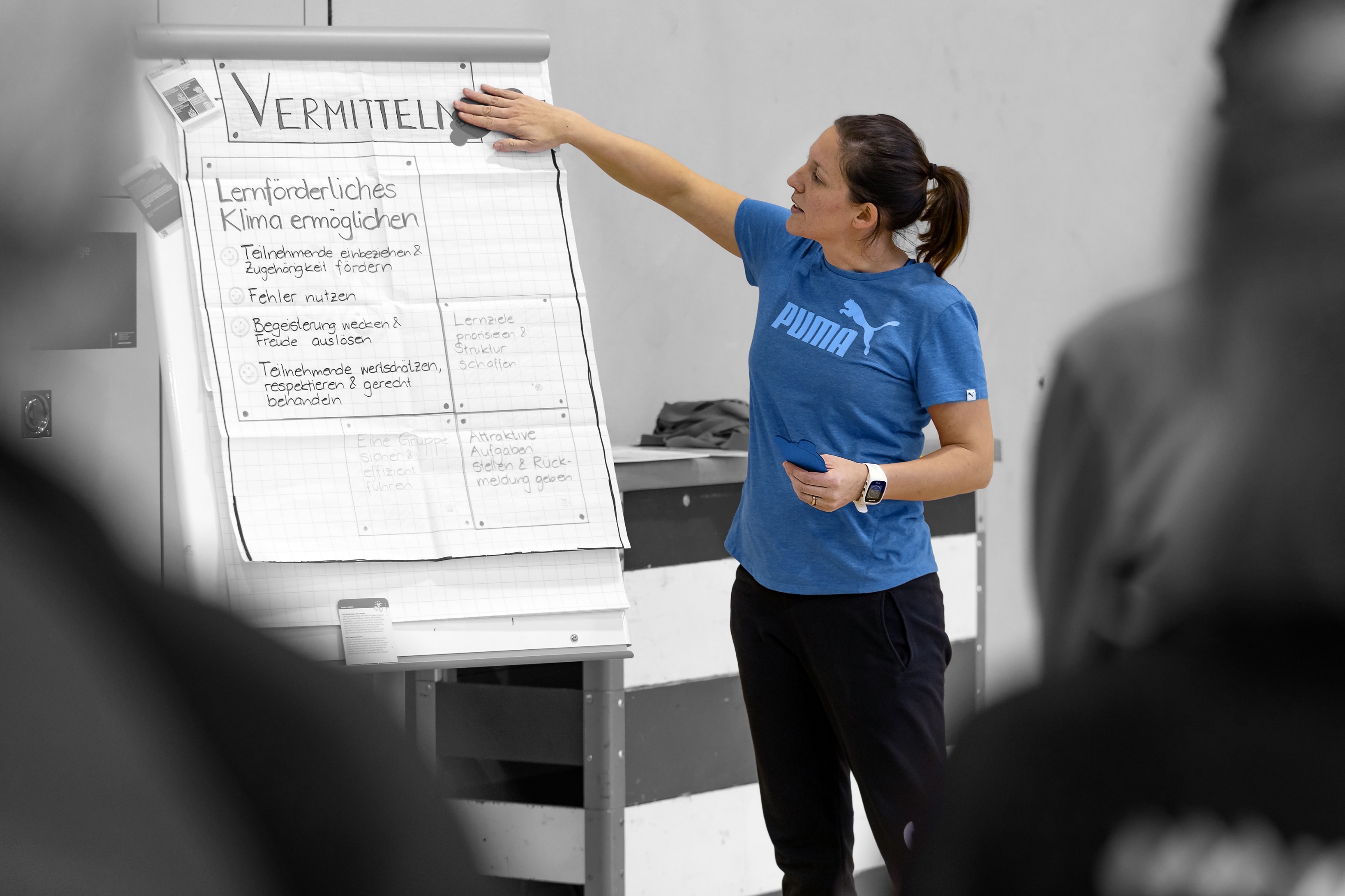 «Innovieren»
J+S-Leiter/innen reflektieren sich und ihre Aktivitäten regelmässig und kritisch. Sie leiten daraus persönliche Ziele und konkrete Massnahmen für ihren Unterricht ab.

Sie bilden sich regelmässig weiter, verfolgen die Entwicklung ihrer eigenen Sportart aufmerksam und gewährleisten so den Teilnehmenden ein zeitgemässes und qualitativ hochstehendes Trainingsangebot.
[Speaker Notes: Fokus auf Fördern]
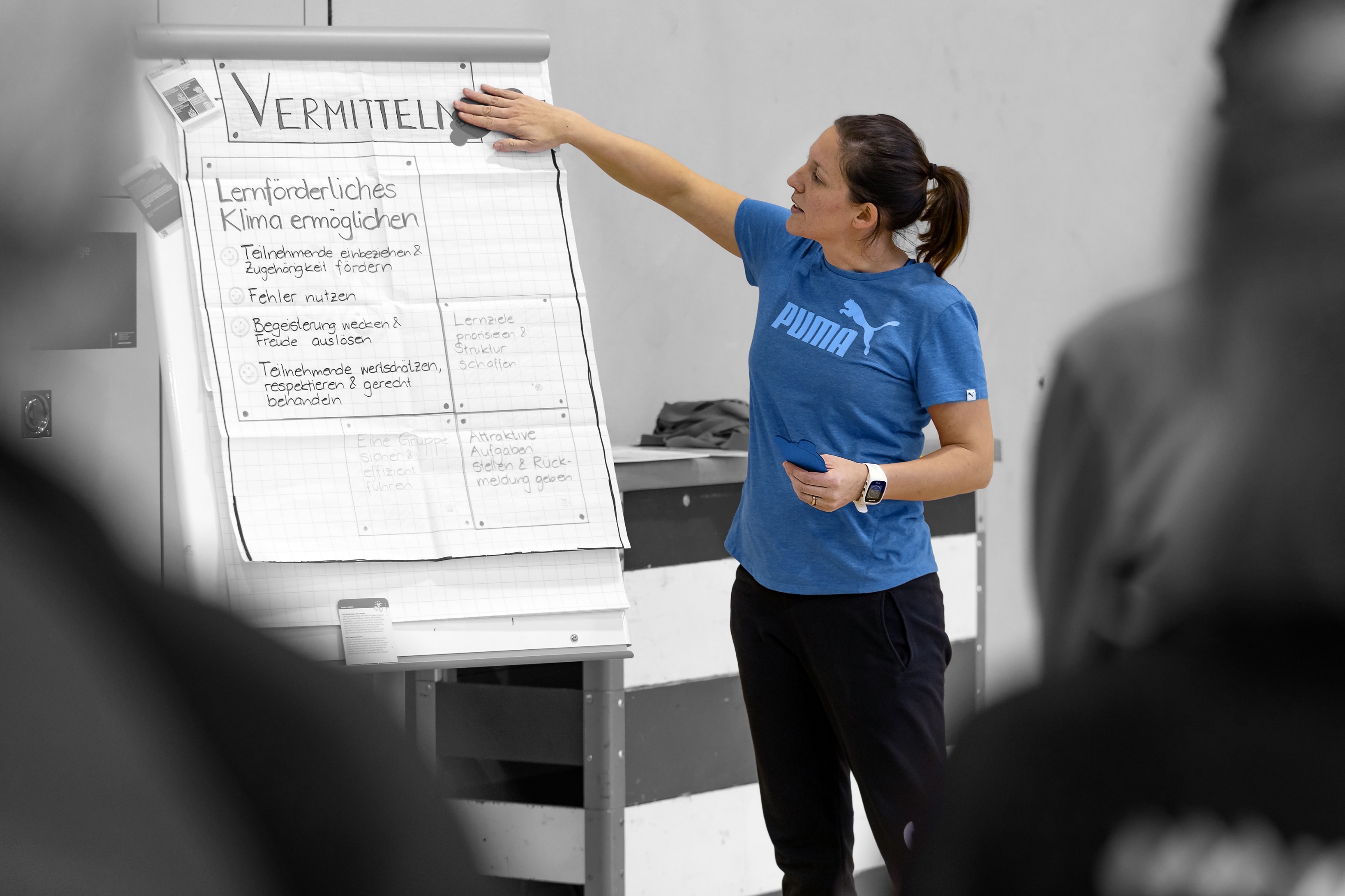 «Innovieren»
J+S-Leiter/innen reflektieren sich und ihre Aktivitäten regelmässig und kritisch. Sie leiten daraus persönliche Ziele und konkrete Massnahmen für ihren Unterricht ab.

Sie bilden sich regelmässig weiter, verfolgen die Entwicklung ihrer eigenen Sportart aufmerksam und gewährleisten so den Teilnehmenden ein zeitgemässes und qualitativ hochstehendes Trainingsangebot.
[Speaker Notes: Fokus auf Fördern]
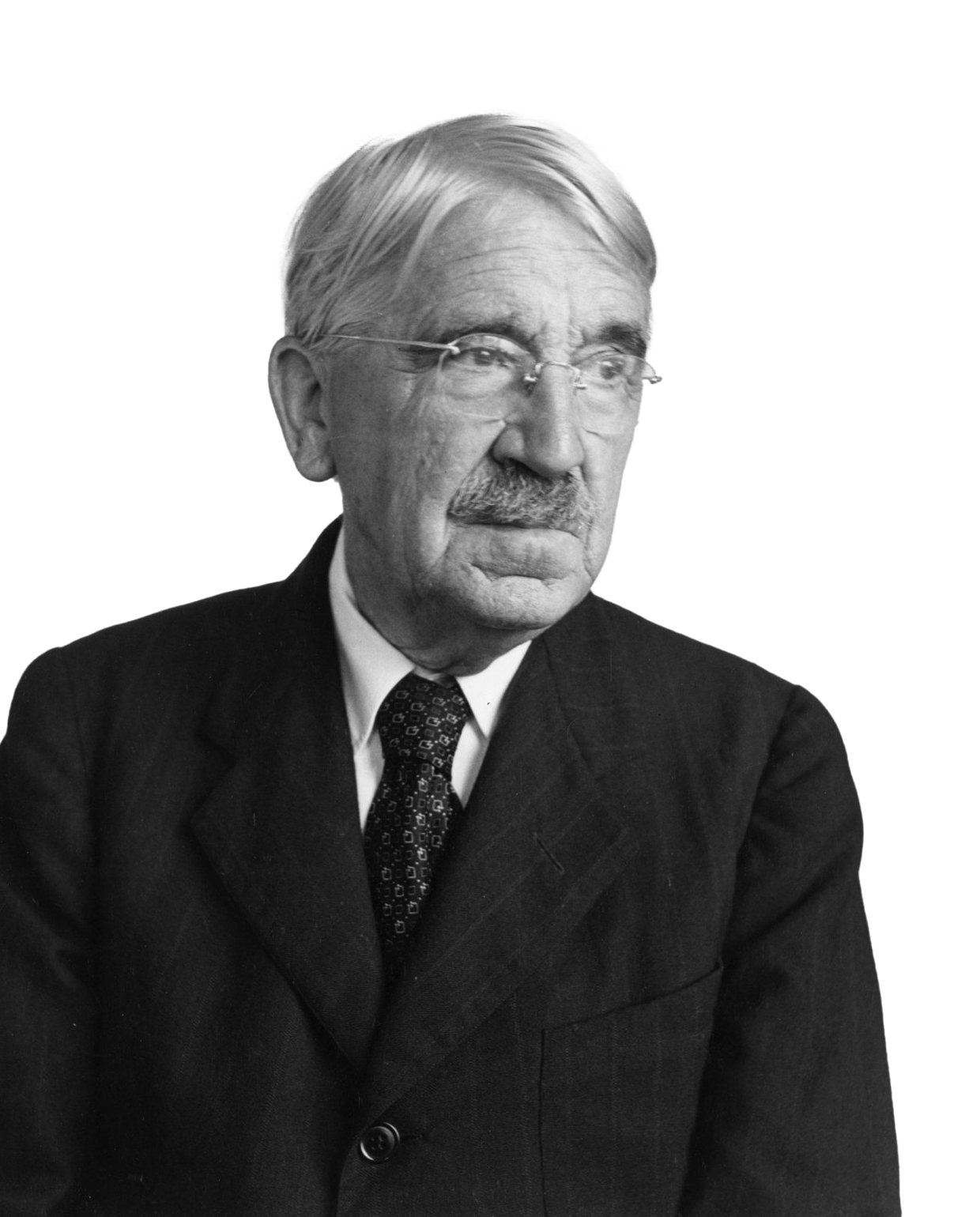 «Wir lernen nicht aus Erfahrung, sondern beim Nachdenken über eine Erfahrung.»

John Dewey (1859-1952),
amerikanischer Philosoph und Pädagoge
Erfolgstrainer/innen setzen auf gegenseitiges Coaching,Selbstreflexion sowie Aus- und Weiterbildungen
Top-Antworten: Was sind deine bevorzugten Lernmöglichkeiten? (n=17)
1
1
1
1
1
1
1
1
1
1
1
3
3
1
2
2
2
3
3
2
2
2
3
1
2
2
2
2
2
Lara-Bercial & Mallett, 2016
Handlungsbereich
Handlungsfelder
Handlungsempfehlungen
[Speaker Notes: Fokus auf Fördern]
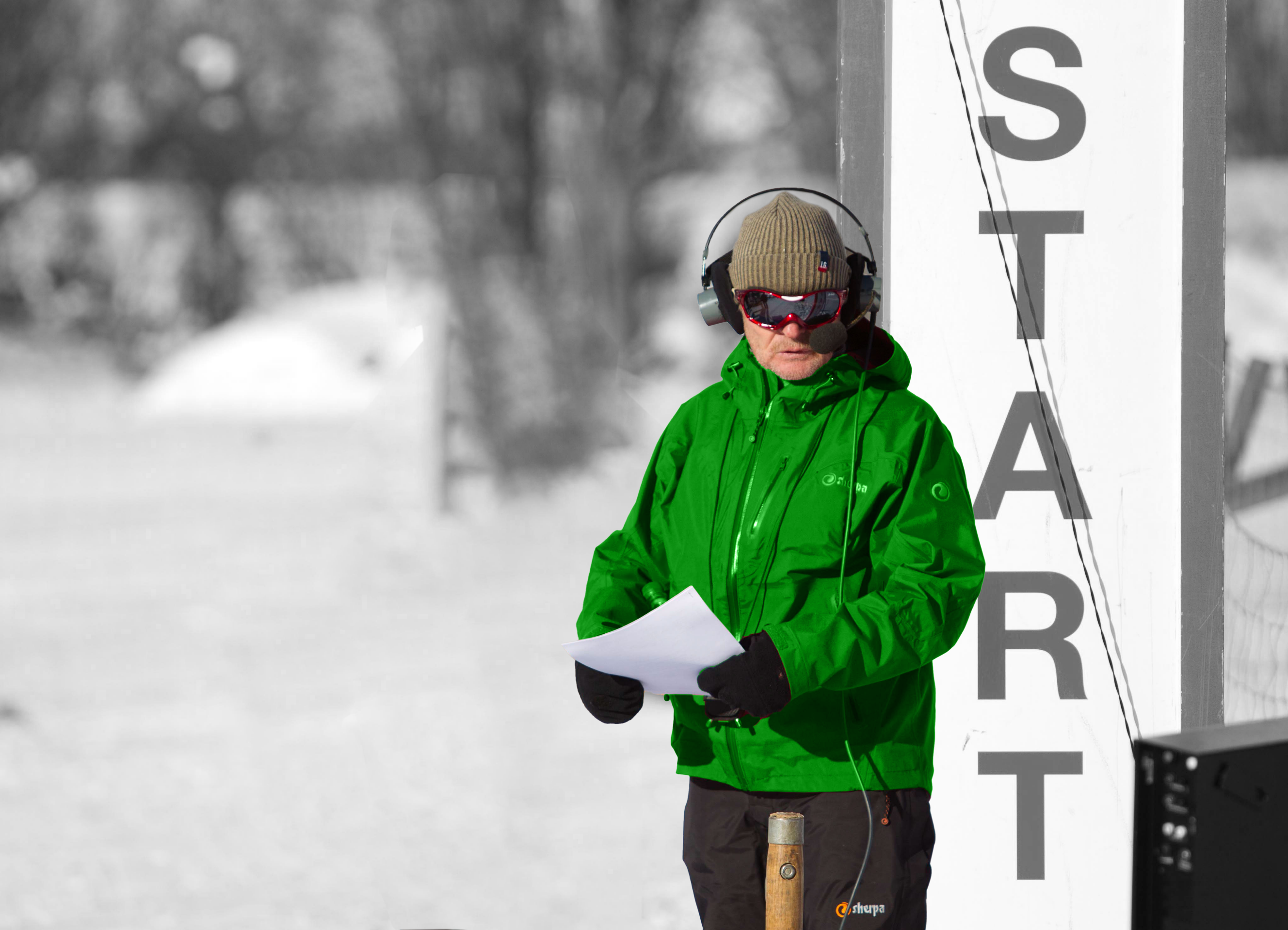 «Umfeld pflegen»
J+S-Leiter/innen bringen sich aktiv in das Vereinsleben ein. Dabei leben sie die Werte des Sports und tragen diese in den Verein. Sie machen sich für den Zusammenhalt im Verein stark, zeigen Eigeninitiative, packen bei Anlässen tatkräftig mit an und unterstützen den Verein mit ihren Möglichkeiten.

Zudem sind J+S-Leiter/innen gut vernetzt und stehen mit Eltern, anderen Vereins-mitgliedern sowie Personen aus dem Vereinsumfeld in einem konstruktiven und partnerschaftlichen Dialog.
[Speaker Notes: Fokus auf Fördern]
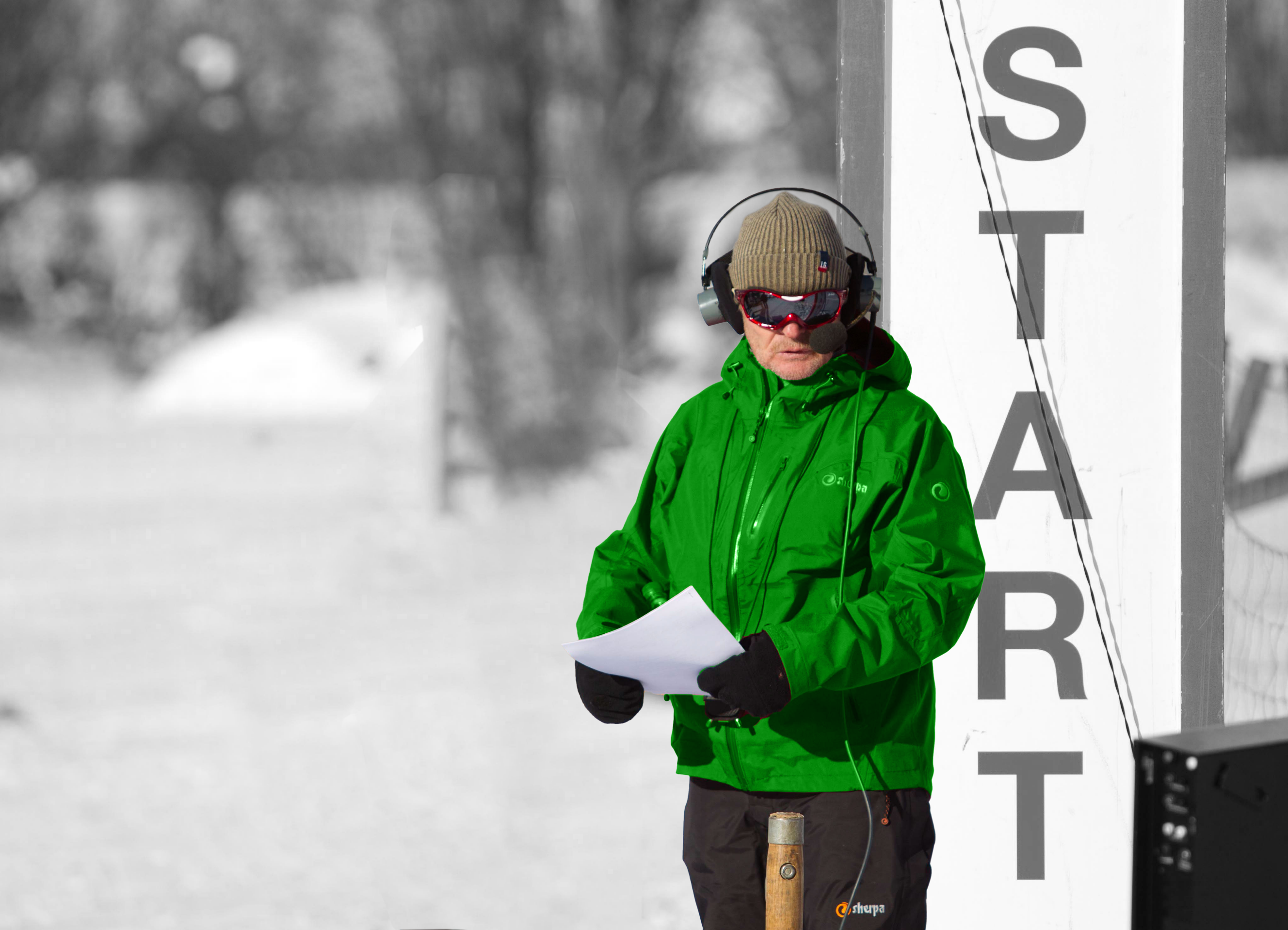 «Umfeld pflegen»
J+S-Leiter/innen bringen sich aktiv in das Vereinsleben ein. Dabei leben sie die Werte des Sports und tragen diese in den Verein. Sie machen sich für den Zusammenhalt im Verein stark, zeigen Eigeninitiative, packen bei Anlässen tatkräftig mit an und unterstützen den Verein mit ihren Möglichkeiten.

Zudem sind J+S-Leiter/innen gut vernetzt und stehen mit Eltern, anderen Vereins-mitgliedern sowie Personen aus dem Vereinsumfeld in einem konstruktiven und partnerschaftlichen Dialog.
[Speaker Notes: Fokus auf Fördern]
19%
der Schweizer Bevölkerung leistet Freiwilligenarbeit im Schweizer Sport.
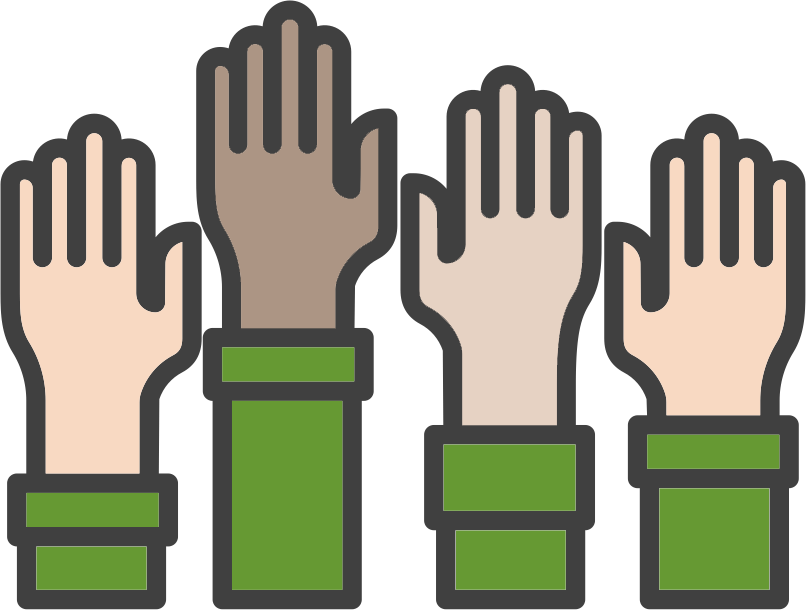 Lamprecht, Markus, Rahel Bürgi und Hanspeter Stamm (2020): Sport Schweiz 2020: Sportaktivität und Sportinteresse der Schweizer Bevölkerung. Magglingen: Bundesamt für Sport BASPO.
Engagierte Menschen sind zufriedener!
5.4
Bevölkerungs-unterschiede
4.7
3.9
Zufriedenheit
1.3
Veränderung derselben Person
0.8
0.4
0
Ehrenamtliches Engagement
Schröder, M. (2021). Wann sind wir wirklich zufrieden? Penguin Verlag: München.
[Speaker Notes: +1.3= mittelschwacher Effekt
Zwischen 4 bis 5 Punkten= starker Effekt]
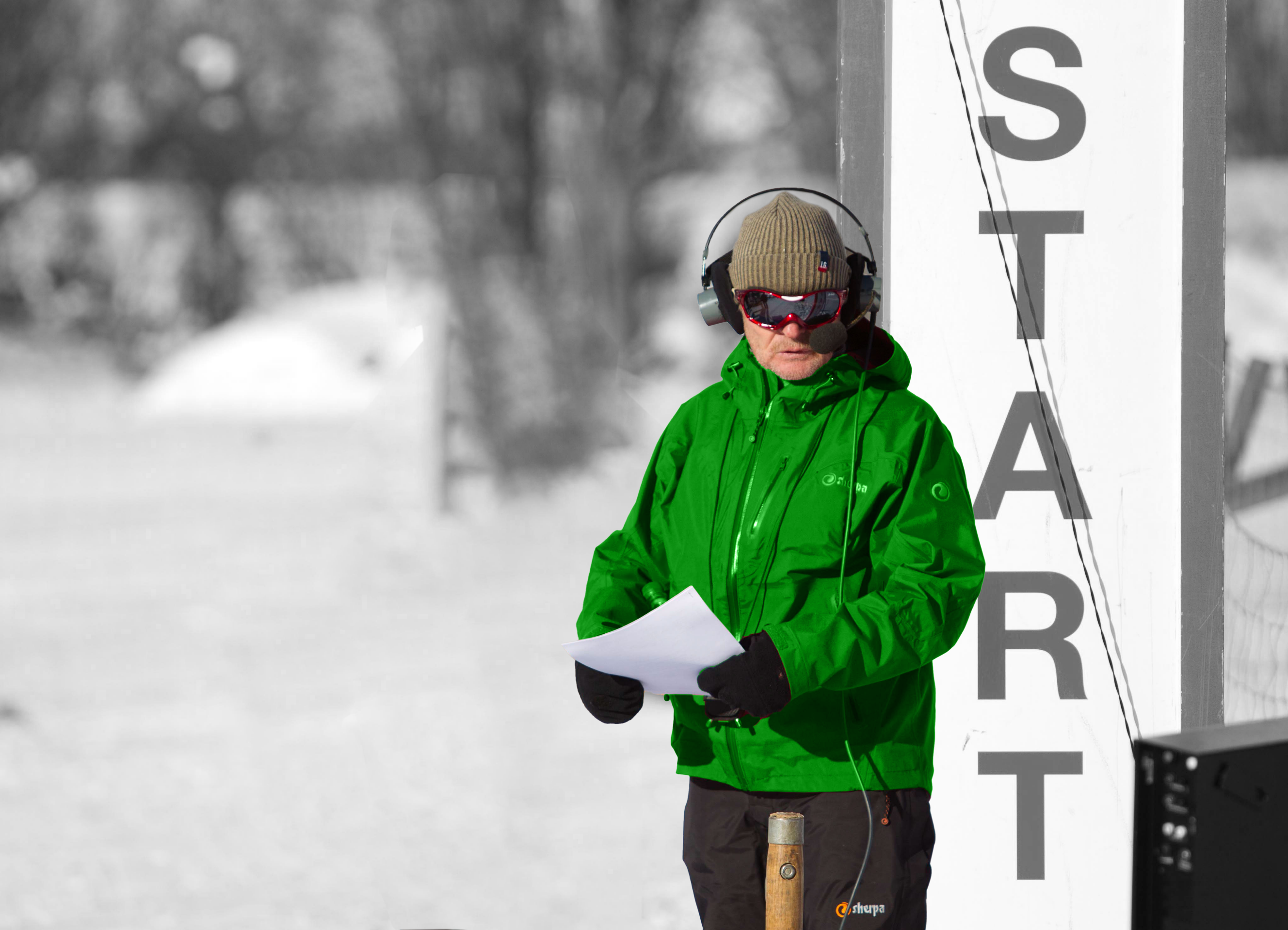 «Umfeld pflegen»
J+S-Leiter/innen bringen sich aktiv in das Vereinsleben ein. Dabei leben sie die Werte des Sports und tragen diese in den Verein. Sie machen sich für den Zusammenhalt im Verein stark, zeigen Eigeninitiative, packen bei Anlässen tatkräftig mit an und unterstützen den Verein mit ihren Möglichkeiten.

Zudem sind J+S-Leiter/innen gut vernetzt und stehen mit Eltern, anderen Vereins-mitgliedern sowie Personen aus dem Vereinsumfeld in einem konstruktiven und partnerschaftlichen Dialog.
[Speaker Notes: Fokus auf Fördern]
J+S-Leiterinnen und -Leiter als wichtige Drehschreibeim Verein
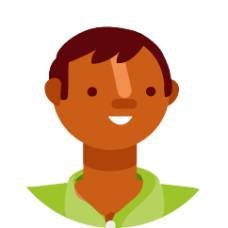 Vorstandsmitglieder
Leiterkolleginnen
und -kollegen
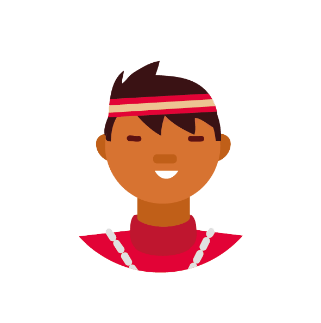 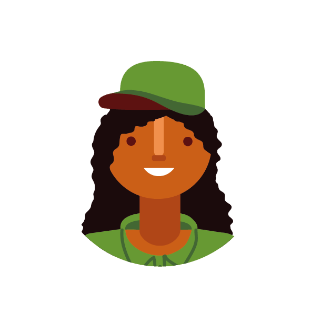 J+S-Coach
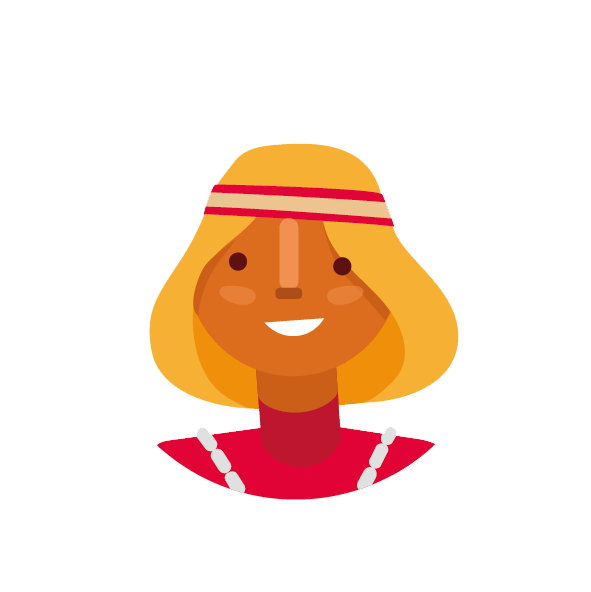 Eltern, Erziehungs-
berechtigte
Personen aus
dem Vereinsumfeld
(z.B. Hallenwart/in u.a.)
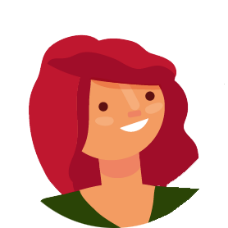 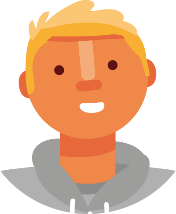 Leiterkolleginnen
und -kollegen aus anderen Vereinen
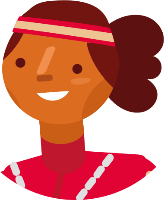 J+S-Leiterinnen und –Leiter als wichtige Drehschreibeim Verein
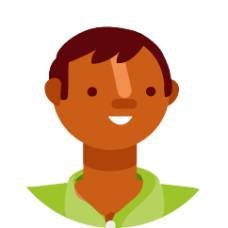 Vorstandsmitglieder
Leiterkolleginnen
und -kollegen
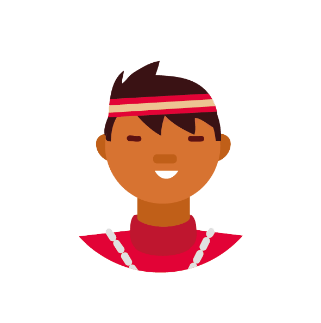 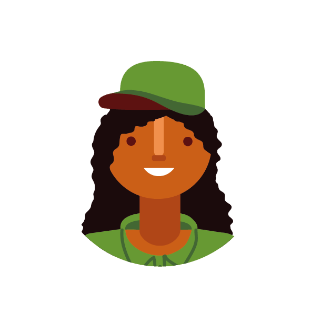 J+S-Coach
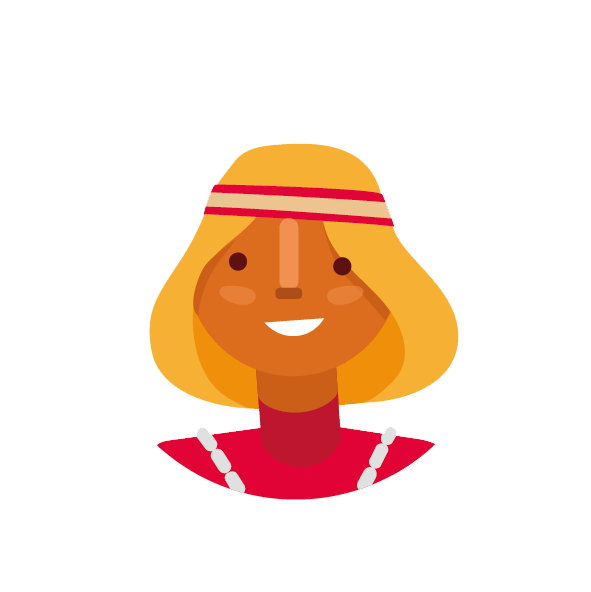 Eltern, Erziehungs-
berechtigte
Personen aus
dem Vereinsumfeld
(z.B. Hallenwart/in u.a.)
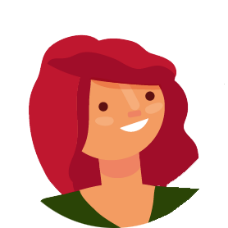 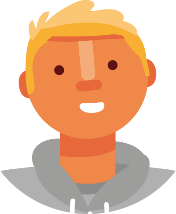 Leiterkolleginnen
und –kollegen aus anderen Vereinen
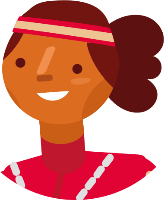 «Die Unterstützung der Eltern sowie gute Ratschläge von ihnen sind sehr wichtig.»

Roger Federer
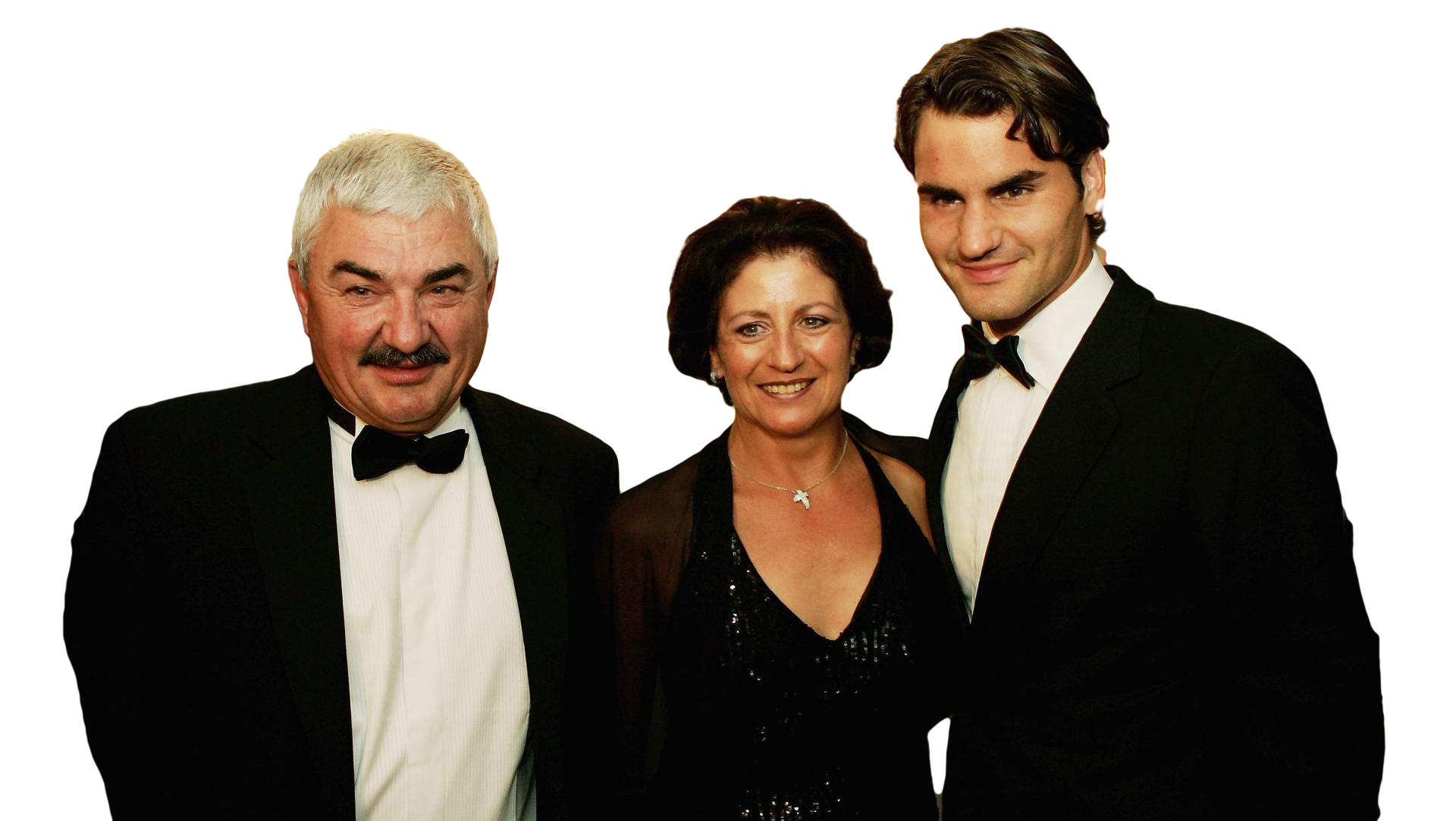 Die Sportbegeisterung der Eltern überträgt sich aufdie Kinder und Jugendlichen
Lamprecht, M., Bürgi, R., Gebert, A. & Stamm, H.P. (2021): Sport Schweiz 2020: Kinder- und Jugendbericht. Magglingen: Bundesamt für Sport BASPO.
Handlungsbereich
Handlungsfelder
Handlungsempfehlungen
[Speaker Notes: Fokus auf Fördern]
Handlich, kompakt und bewährt – Auch zumMF-Thema 2023/24 gibt es wieder ein Kartenset
Zusatzkarte: Swiss Sport Integrity
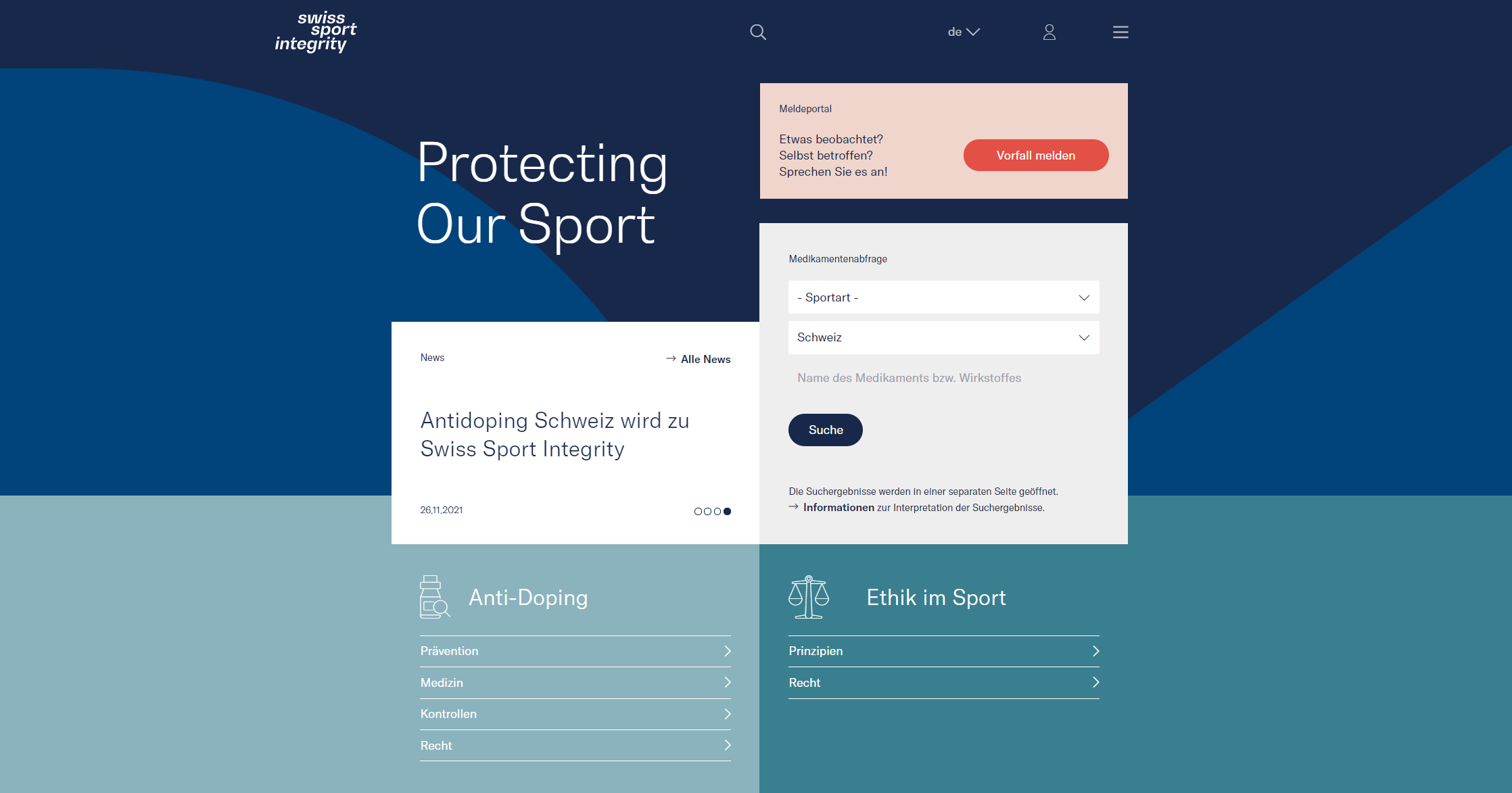 Weitere Materialien
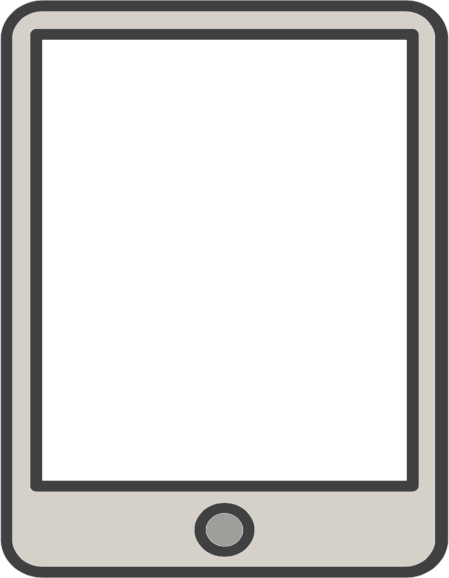 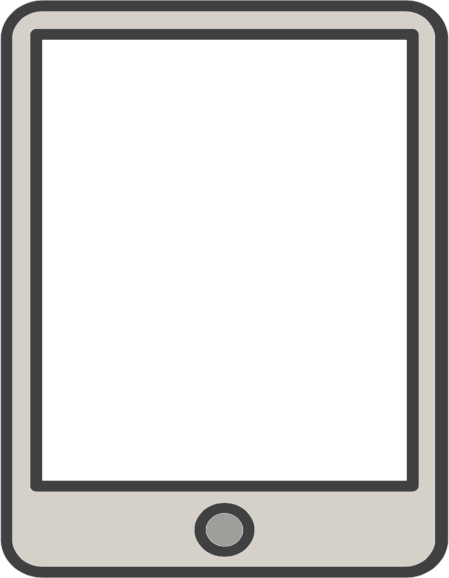 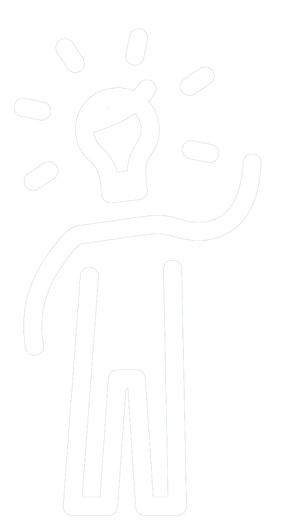 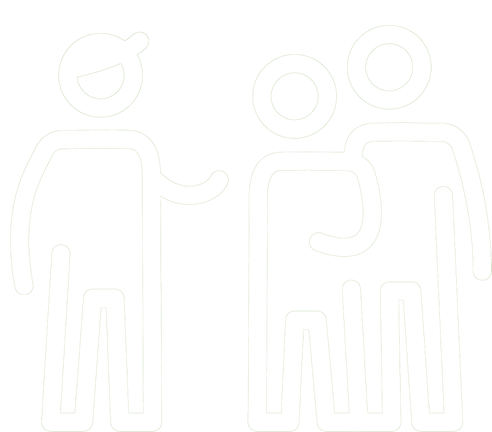 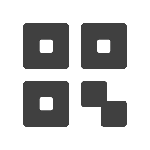 Weiterführende QR-Codes im Kartenset
Digitaler Lernbaustein «Innovieren»
Digitaler Lernbaustein «Umfeld pflegen»
Und zum Schluss noch dies:Zwei Männer hacken Holz ...
Zwei Männer hackten den ganzen Tag Holz. Der Franz hackte, ohne eine Pause einzulegen. Und wie nicht anders zu erwarten, hatte er am Abend einen beeindruckenden Stoss Holz gehackt.

Sepp hingegen hackte immer etwa 50 Minuten und legte dann eine Pause von 10 Minuten ein. Trotzdem hatte er am Abend einen viel grösseren Stoss. Franz traute seinen Augen nicht: «Wie hast du das bloss geschafft? Du hast immer Pausen eingelegt und schneller bist du beim Hacken auch nicht! Hast du einen besonderen Trick?»

«Ich habe mich in den Pausen ja nicht ausgeruht, ich habe meine Axt geschärft!», antwortete ihm Sepp verschmitzt.
Hartmann, T., Pühse, U. & Gerber, M. (2014). Zeig dem Stress die Rote Karte!: Manual zur Stressbewältigung. Aachen: Meyer & Meyer Sportverlag.